Типове данни и променливи
Числени типове
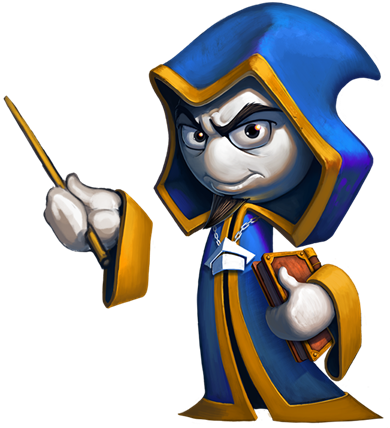 Програмиране
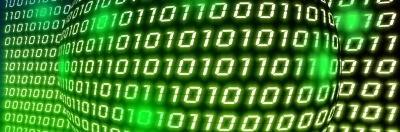 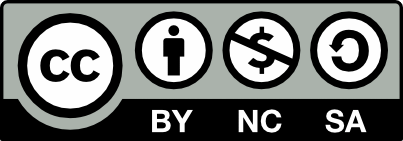 Учителски екип
Обучение за ИТ кариера
https://it-kariera.mon.bg/e-learning/
Съдържание
Как работят компютрите? Променливи. Типове данни
Целочислени типове данни
2
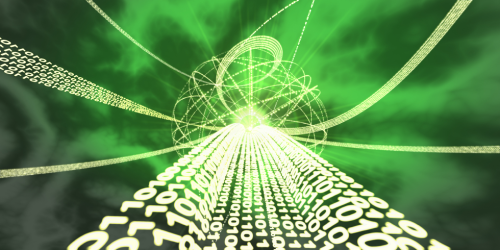 Типове данни и променливи
3
Как работят компютрите?
Компютрите са машини, които обработват информация
В компютърната памет се пазят инструкциите и информация
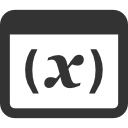 10110
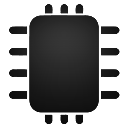 4
Променливи
Променливите имат: име, тип и стойност
Присвояване се извършва чрез оператор "=" 
Пример за дефиниране и присвояване в C#



Когато се обработи, информацията се записва обратно в променливите
Име
Тип
int count = 5;
Стойност
5
Какво е тип данни?
Тип на данните:
Стойности които имат сходни характеристики
Описва вида на информацията, който се пази в компютърната памет (съответно в променливата)
Примери:
Положителни цели числа: 1, 2, 3, …
Знаци от азбуката: a, b, c, …
Дни от седмицата: Monday, Tuesday, …
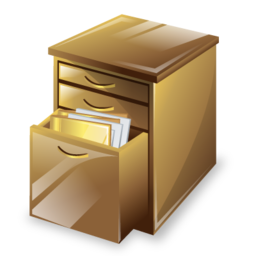 6
Характеристики на типовете
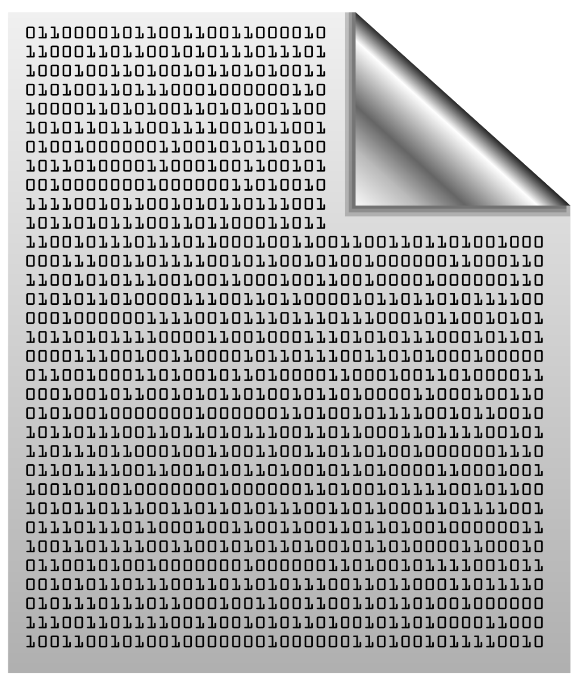 Типът данни притежава:
Име (C# ключова дума or .NET тип)
Размер (колко памет се използва)
Стойност по подразбиране
Пример:
Цели числа в C#
Име: int
Размер: 32 бита (4 байта)
Стойност по подразбиране: 0
int: поредица от 32 бита в паметта
int: 4 sequential bytes in the memory
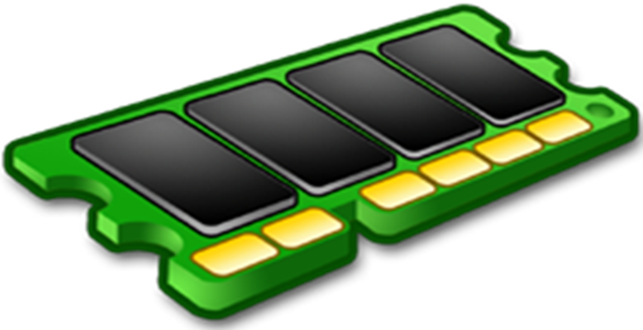 7
byte
sbyte
short
uint
int
ushort
long
ulong
Целочислени типове
8
Целочислени типове
sbyte [-128 …127]: със знак, 8-битов [-27 … 27-1]
byte [0 … 255]: без знак, 8-битов [0 … 28-1]
short [-32 768 … 32 767]: със знак, 16-битов [-215 … 215-1]
ushort [0 … 65 535]: без знак 16-битов [0 … 216-1]
int [-2 147 483 648 … 2 147 483 647]: със знак 32-битов [-231 … 231-1]
uint [0 … 4 294 967 295]: без знак 32-битов [0 … 232-1]
long [-9 223 372 036 854 775 808 … 9 223 372 036 854 775 807]: със знак 64-битов [-263 … 263-1]
ulong [0 … 18 446 744 073 709 551 615]: без знак 64-битов [0 … 264-1]
byte
sbyte
short
uint
int
ushort
long
ulong
9
Векове – Пример
Според мерната единица, можем да ползваме различен тип:
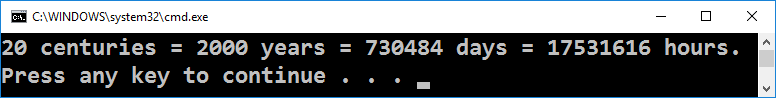 byte centuries = 20;    // Много малко число (до 255)
ushort years = 2000;    // Малко число (до 32767)
uint days = 730484;     // Голямо число (до 4.3 млрд.)
ulong hours = 17531616; // Много голямо число (до 18.4*10^18)
Console.WriteLine(  "{0} centuries = {1} years = {2} days = {3} hours.",  centuries, years, days, hours);
10
Внимавайте с препълването!
Целите числа си имат диапазон (минимална и максимална стойност)
Целочислените типове могат да се препълнят  това води до некоректни стойности
byte counter = 0;
for (int i = 0; i < 260; i++)
{
  counter++;
  Console.WriteLine(counter);
}
1
2
…
255
0
1
11
Задача: Векове към минути
Напишете програма, в която въвеждаме цяло число – брой векове и го преобразуваме към години, дни, часове и минути
Centures = 1
1 centuries = 100 years = 36524 days = 876576 hours = 52594560 minutes
Centures = 5
5 centuries = 500 years = 182621 days = 4382904 hours = 262974240 minutes
12
Задача: Векове към минути
Console.Write("Centuries = ");
int centuries = int.Parse(Console.ReadLine());
int years = centuries * 100;
int days = (int) (years * 365.2422); 
int hours = 24 * days;
int minutes = 60 * hours;
Console.WriteLine("{0} centuries = {1} years = {2} days = {3} hours = {4} minutes", centuries, years, days, hours, minutes);
Тропическата година има 365.2422 дни
(int) преобразува double към int
13
Целочислени литерали
int
sbyte
uint
Литералите са стойност, която можем да зададем в кода
Примери за целочислени литерали
Представките '0x' и '0X' обозначават шестнадесетична стойност
Например: 0xFE, 0xA8F1, 0xFFFFFFFF
Наставките 'u' и 'U' обозначават типове ulong или uint
Например: 12345678U, 0U
Наставките 'l' и 'L' обозначават long
Например: 9876543L, 0L
long
byte
short
ulong
ushort
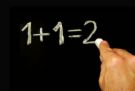 14
Какво научихме този час?
Променливи:
съдържат стойност
имат име
имат тип
Целочислени типове данни:
Съдържат числа
Имат определени диапазони
Могат да пазят или да не пазят знак
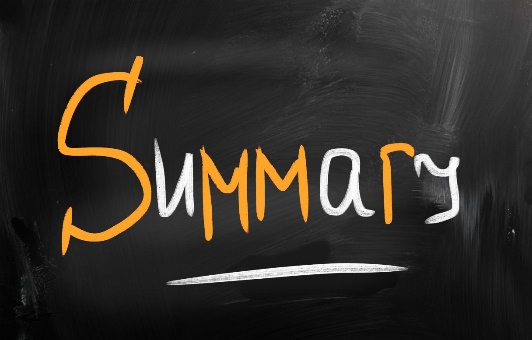 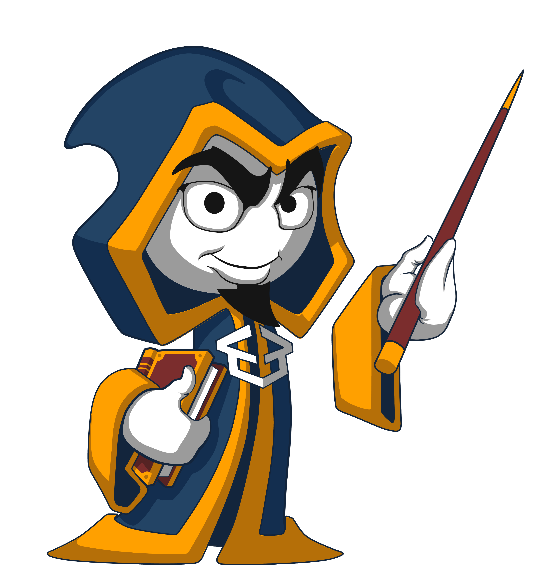 15
Програмиране – Въпроси
https://it-kariera.mon.bg/e-learning/
Министерство на образованието и науката (МОН)
Настоящият курс (презентации, примери, задачи, упражнения и др.) е разработен за нуждите на Национална програма "Обучение за ИТ кариера" на МОН за подготовка по професия "Приложен програмист"


Курсът е базиран на учебно съдържание и методика, предоставени от фондация "Софтуерен университет" и се разпространява под свободен лиценз CC-BY-NC-SA
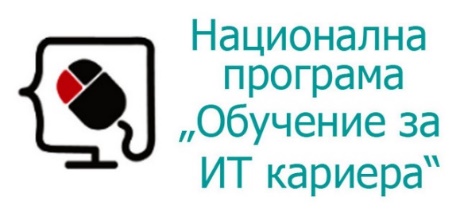 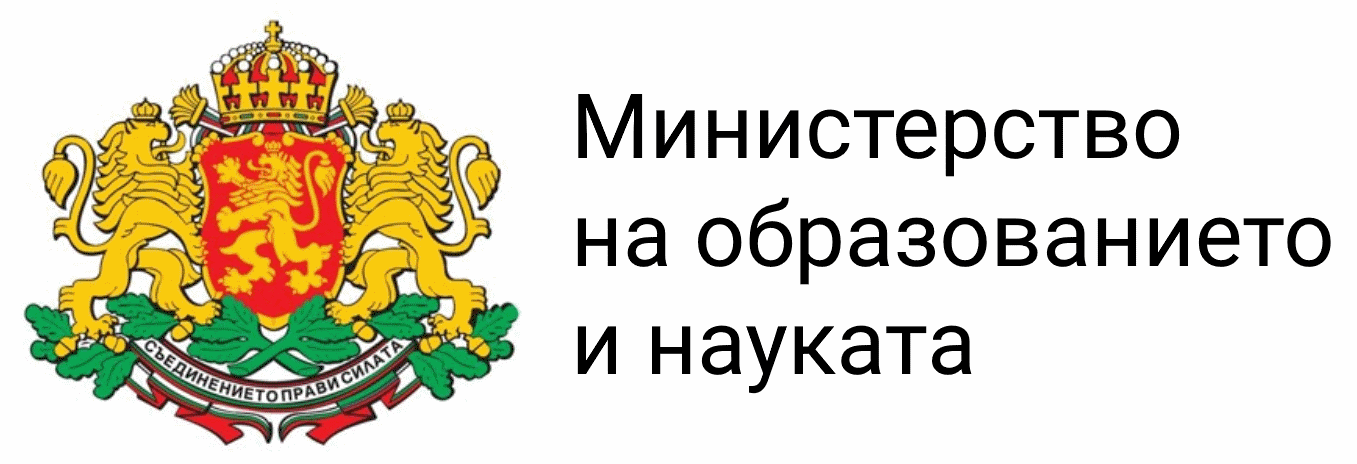 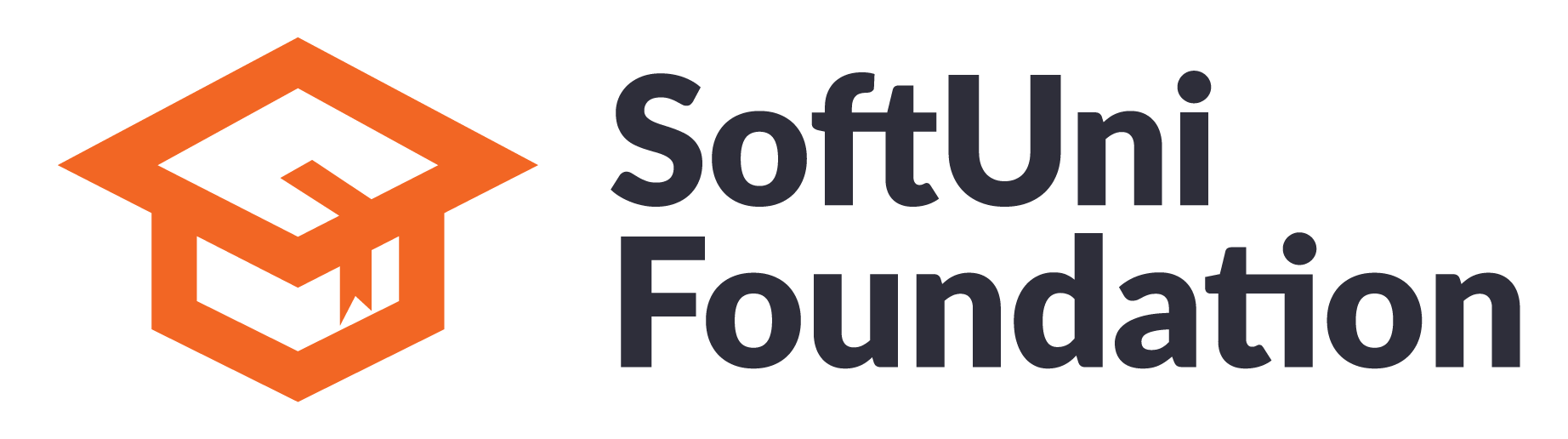 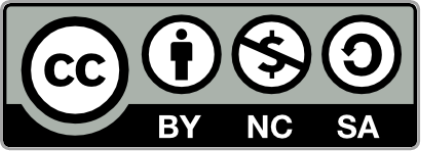 17